ПОКА МЫ ПОМНИМ ПРОШЛОЕ, У НАС ЕСТЬ БУДУЩЕЕ
По фотодокументам муниципального архива
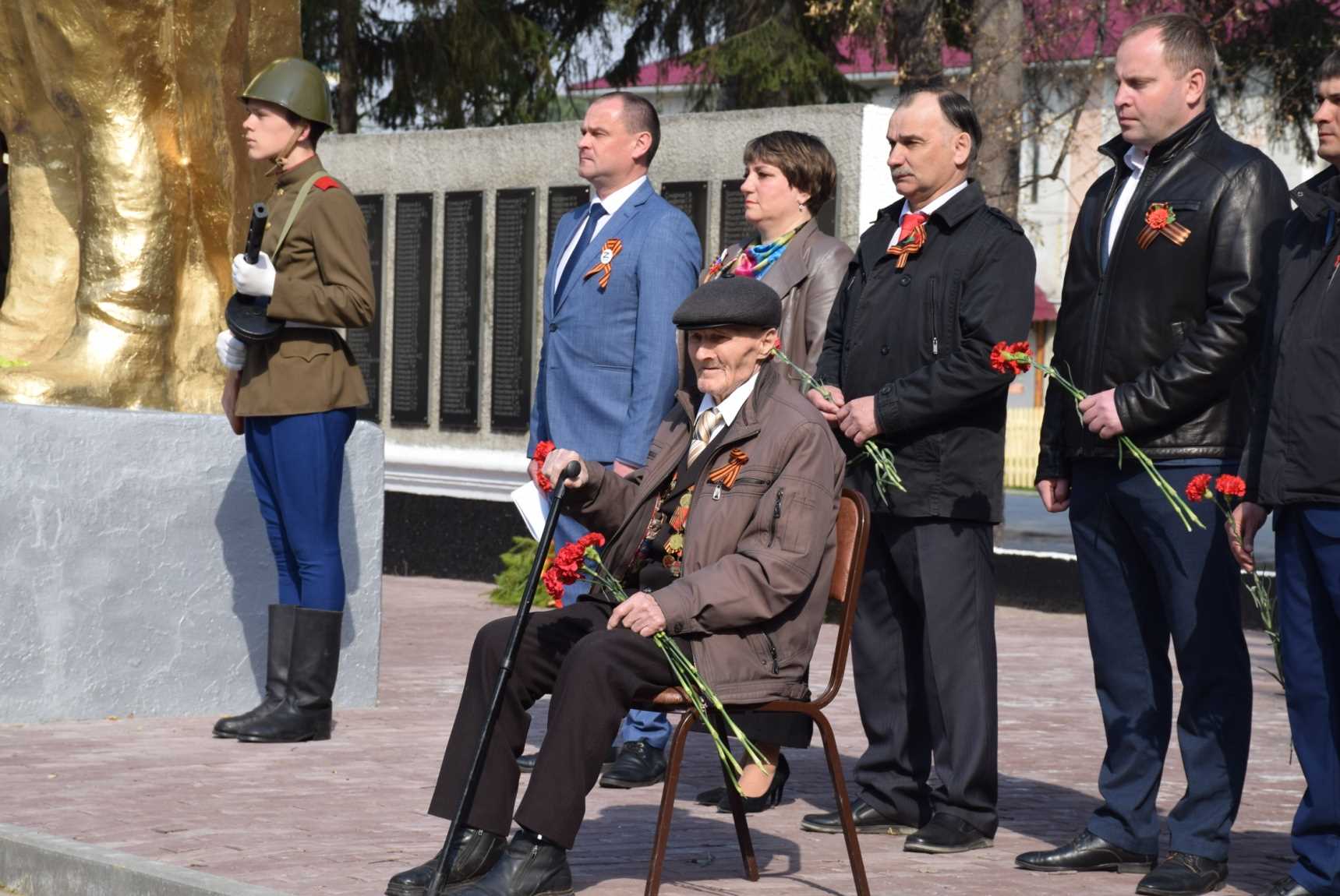 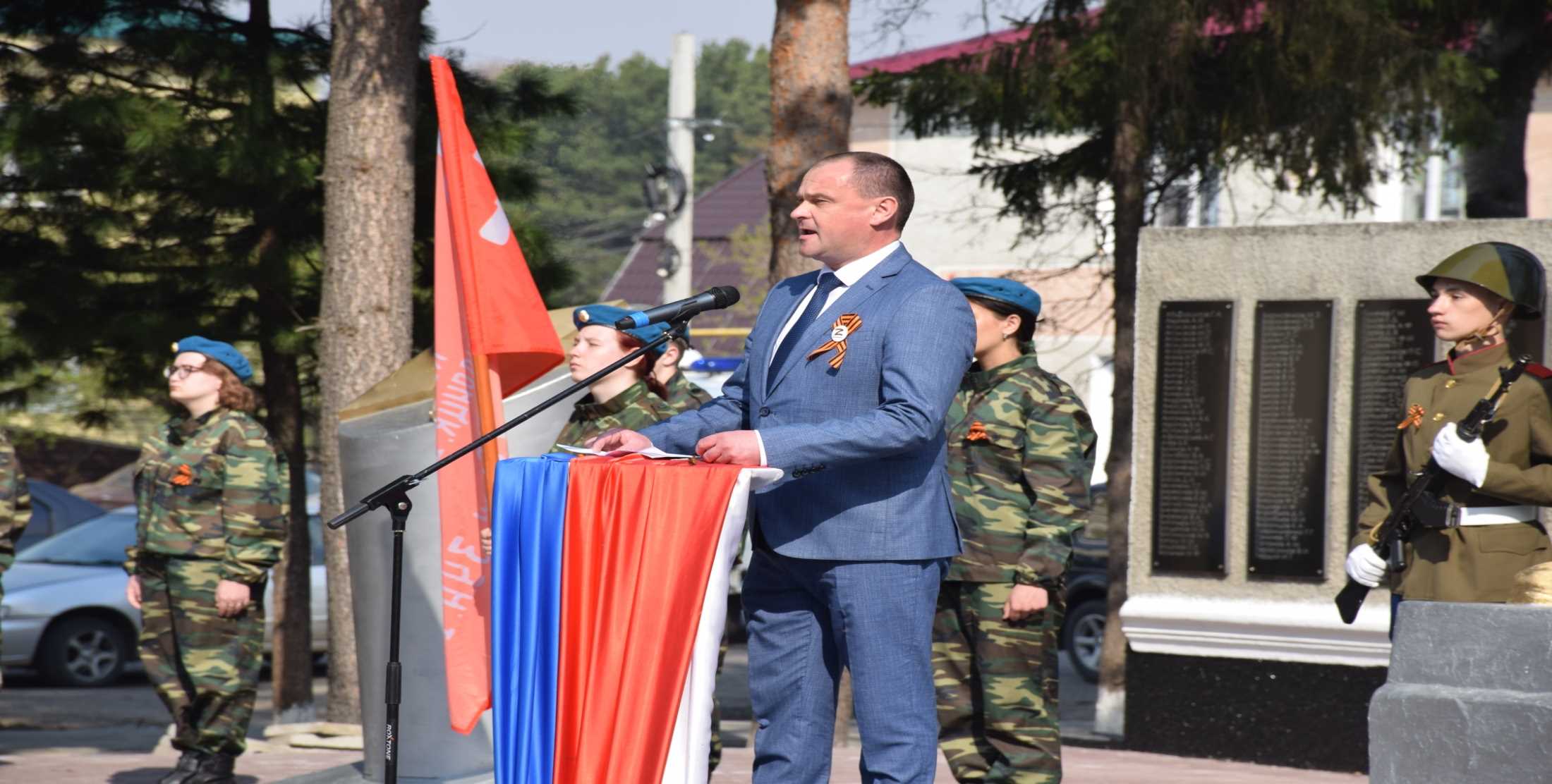